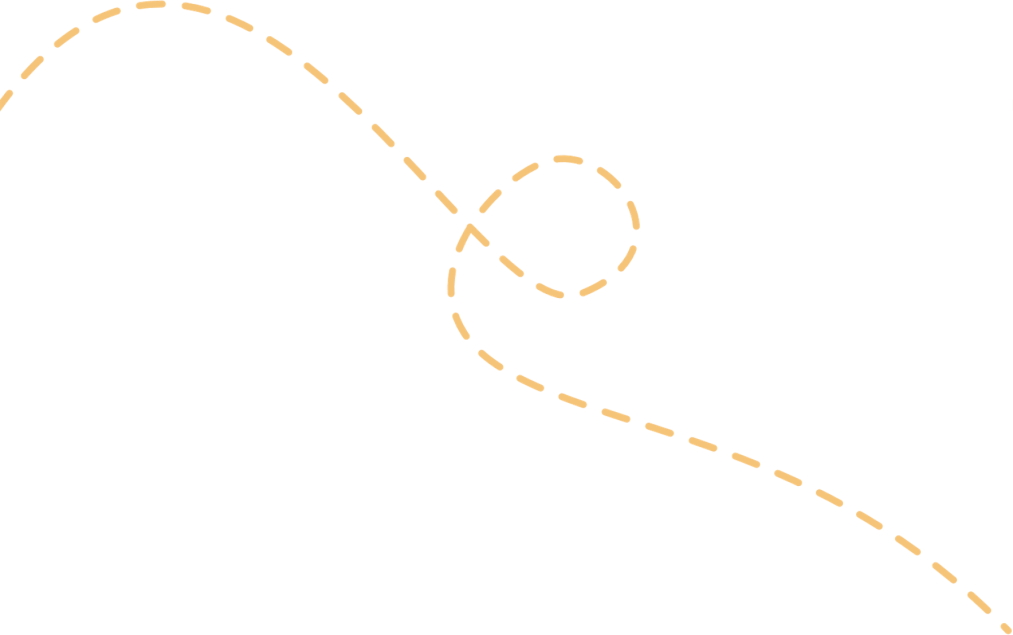 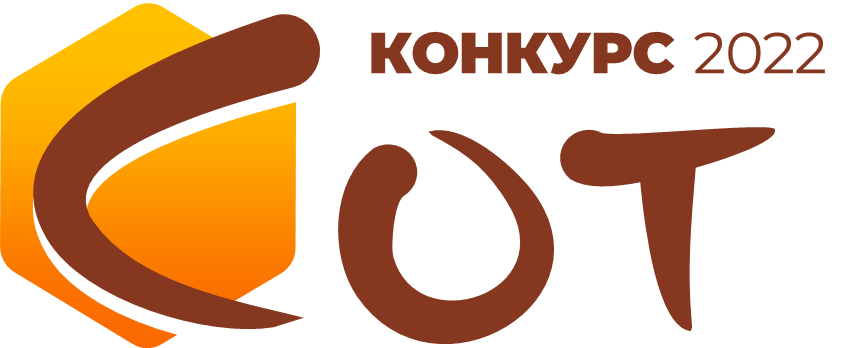 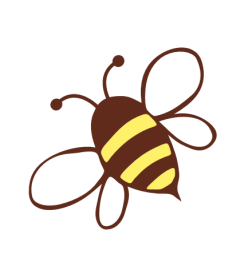 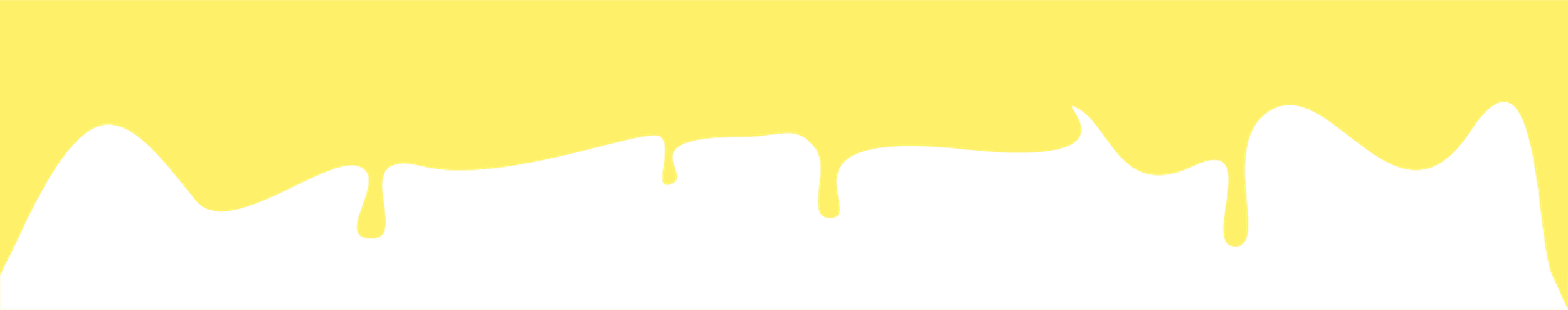 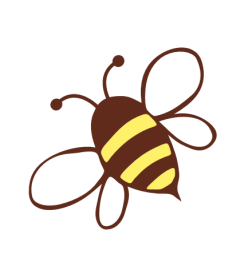 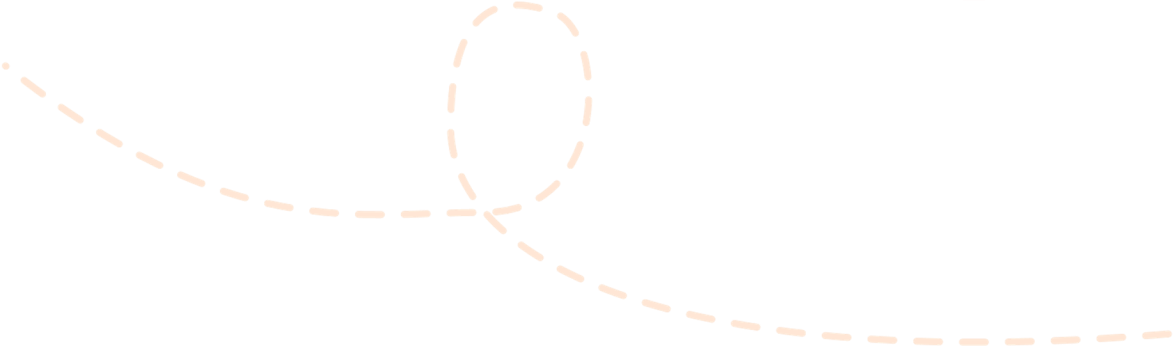 Заявка на участие в конкурсе
Инклюзивный лагерь для детей с ОВЗ«Вне границ»
Ярославская область
1
Лидер проекта
Наименование образовательной организации
Д. Кузнечиха
Реализуемая образовательная программа
Должность
E-mail для связи
Телефон для связи
ФИО
Населенный пункт
Андреева Екатерина Павловна
Педагог-организатор
Froska1506@yandex.ru
8-960-528-05-35
МОУ Кузнечихинская СШ 
Ярославский муниципальный район
Образовательная программа начального общего образования, основного общего образования, среднего общего образования;
Отправляя данную заявку на участие в конкурсе, я принимаю соглашение на обработку персональных данных и распространение информации о проекте, а также соглашаюсь с условиями конкурсной документации
да
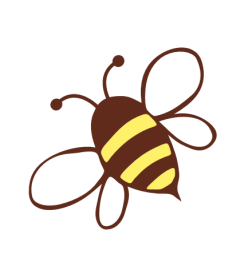 2
Характеристики проекта
Охват целевой аудитории (число человек)
Срок реализации(от 3 до 12 месяцев в период Январь 2023 – Декабрь 2023)
20 обучающихся, 15 педагогов
Обучающиеся с ограниченными возможностями здоровья
Ссылка на видео(до 10 мин, до 1 Гб)
Целевая аудитория
Март  2023 года – сентябрь  2023 года
Здоровье
Новая образовательная среда
Непрерывное образование
Социализация
Культурное многообразие
Таланты
Сота (номинация)
* Перетащите желтый маркер в поле, соответствующее соте (номинации) проекта
https://disk.yandex.ru/d/ewBfBloS5i0PSw
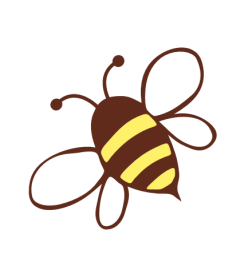 *	В видео расскажите о проекте и покажите ресурсы и наработки: технологию, методику, ключевых участников (если применимо). Оценивается реализуемость проекта, а не качество видео-съемки и монтажа. Проекты без видео не рассматриваются. Проверьте, что ссылка на ваше видео работает, и видео находится в открытом доступе.
3
Актуальность проекта
Как в проекте отражены сквозные образовательные траектории?
(не более 50 слов)
Создание комплексной системы поддержки обучающихся с ограниченными возможностями здоровья , способствующей успешному развитию их жизненных и социальных компетенций.
В рамках проекта предполагается сотрудничество с педагогами дополнительного образования, педагогами –организаторами, психологами, руководителями коллективов КСЦ, специалистами по молодежной политике, людьми из разных сфер трудовой деятельности. Данный комплекс социального взаимодействия положительно повлияет на вовлечение участников лагеря в воспитательную работу школы и дальнейшую социализацию участников.
Какую проблему решает проект и как?(не более 100 слов)
Цель(не более 50 слов)
В современном обществе проблема социализации детей с ОВЗ является актуальной и часто обсуждаемой. Сегодня социализация, как активное приспособление к условиям социальной среды, служит основой благополучия человека в обществе. Как правило, людям с ОВЗ сложнее найти работу на рынке труда. Сущность организации инклюзивного лагеря предполагает  целостный подход, позволяющий поднять на более высокий уровень все потенциальные возможности конкретного ребенка. Таким образом, у него появляется возможность самостоятельной жизнедеятельности в будущем.Представленный проект направлен на повышение внутренней самооценки и в дальнейшем включение таких людей в трудовую деятельность на постоянной основе , чтобы к окончанию школы они имели уже трудовую и предпрофессиональную подготовку.
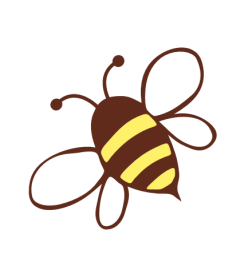 4
Суть проекта
Новизна заключается в том, что на сегодняшний момент это будет единственный инклюзивный лагерь для обучающихся с ОВЗ на территории Ярославского района. Да, дети посещают лагеря дневного пребывания, но это тоже самое, если обучать ребенка с ОВЗ  в общеобразовательном классе. Разные программы, цели и задачи.  Задачи поставлены таким образом, чтобы конечный результат привел к максимальной социализации участников во всех сферах деятельности. В чем, как правило, обучающие испытывают большие трудности.
Инклюзивный лагерь для детей с ОВЗ– это творческое и  абилитационное пространство для 20 обучающихся от 12 - 18 лет.  Лагерь проводится в период летних каникул в течение 10 дней.  Пространство и содержание выполнено таким образом, чтобы ребенок мог не только посещать развивающие занятия, консультироваться со специалистами, но и найти способ самовыражения в различных видах деятельности: творческие мастерские ( КВН, театр, рисование), профессиональные мастер-классы ( кулинария, швейное дело, парикмахерское искусство, медицина и др), спортивные  мероприятия(квест,  2-х дневный  поход с туристическими видами,  большие гонки). Финальным днем пребывания в лагере станет творческое мероприятие.Также, для участников запланировано посещение общеразвивающих экскурсий.
Новизна(не более 100 слов)
Основная идея(не более 100 слов)
5
Ресурсы и наработки
Мы имеем большой опыт организации лагерей дневного пребывания. Мы организовывали творческие мастер-классы и  2-х дневные походы для обучающихся, находящихся в ТЖС, все педагоги имеют  большой опыт работы с детьми ОВЗ. Наши педагоги сами участники туристических, творческих, спортивных и профессиональных конкурсов и готовы поделиться своим опытом. Мы имеем большое количество партнеров для реализации проекта. Все направления запланированной работы отработаны и мы готовы к их объединению в одну инклюзивную смену лагеря.
Кадровые ресурсы:  коллектив педагогических работников школы( педагоги, организаторы, психолог, учителя физкультуры, педагоги доп. образования), специалисты МЦ Содействие ЯМР, руководители коллективов МКУ Кузнечихинский КСЦ,  шеф-повар ресторана «Мамука» г.Ярославль, модель школы Indigo г. Ярославль, студия парикмахера- стилиста Екатерины Сторожевой, волонтерский отряд «ДвижОк»;
Материально - технические ресурсы: помещения для организации лагеря: кабинеты, актовый зал, спортивый зал, кабинеты доп. Образования, уличные спортивные площадки, видео/аудио оборудование, проекционное оборудование, для трансляции мероприятий, мультимедийное оборудование. 
Методические ресурсы: методические рекомендации, инструкции.
Наработки(не более 70 слов)
Имеющиеся ресурсыи партнеры(не более 100 слов)
6
Результаты проекта
Организовано пространство,  способствующее успешному развитию жизненных и социальных компетенций обучающихся с ОВЗ;
 Участники лагеря  прошли мастер-классы с известными лицами г. Ярославля по восьми трудовым направлениям деятельности( актерское искусство, швейное дело, кулинария,  парикмахерское искусство, медицина, физкультура и спорт, арт-дизайн, столярные работы) для успешной реализации своих умений на рынке труда и социализации в обществе.
 Организованна консульативно - адаптационная работа с участниками лагеря;
Проведены обучающие семинары по применению технологий работы с детьми с ОВЗ с доказанной эффективностью;
Увеличилось число участников с ОВЗ в  мероприятиях различной направленности.
 Волонтреский отряд получил опыт работы с детьми с ОВЗ;
Размещение в СМИ опыта работы по организации инклюзивного лагеря;
 Положительный опыт позволит охватить наибольшее количество участников и получить статус муниципального инклюзивного лагеря «Вне границ» с  привлечение участников из других школ.
Ожидаемые результаты и перспективы
(не более 200 слов)
Чем проект может быть полезен другим школам?
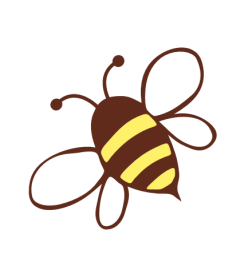 7
Финансовое обоснование
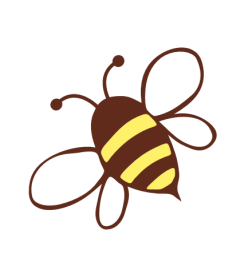 * Питание  участников, предоставление оборудования, спортивного  снаряжения, площадок осуществляется партнерами.
8
Другие необходимые ресурсы
Наша команда желает обучиться новым методикам работы с детьми с ОВЗ с доказательной эффективностью.

Получить курсы по оказанию первой помощи для организации похода.
Иное (что именно?)
Обучающие курсы для команды
Информационная поддержка
Методическая поддержка
да
нет
да
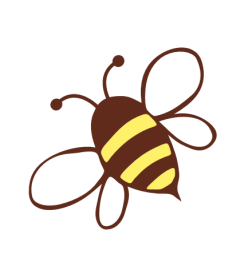 9
Дорожная карта проекта*
10
* Структура таблицы и даты приводятся для примера, вы можете изменить их в соответствии с вашим проектом